iPad
いらないデータを消しましょう
け
こ と し
しゃしん
け
今年つかったデータや　写真でいらないものは　消します
じ　ぶん
自分のデータのおきばのかくにん
『写真』
　カメラでさつえいした写真が入っています
しゃしん
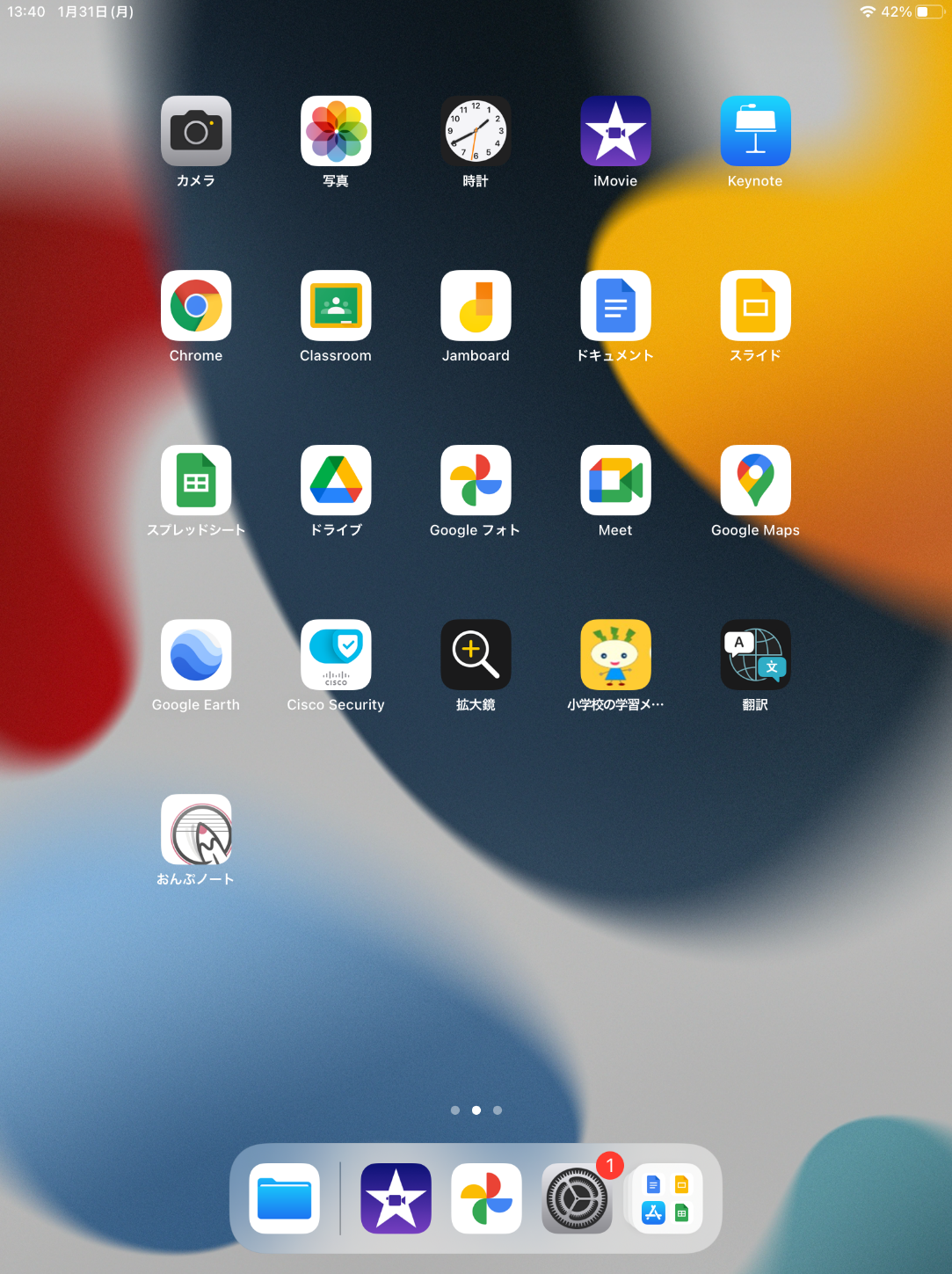 『Googleドライブ』
　オンライン上(クラウド）の場所です
　その中の『マイドライブ』に自分が作った
　データが保存されています
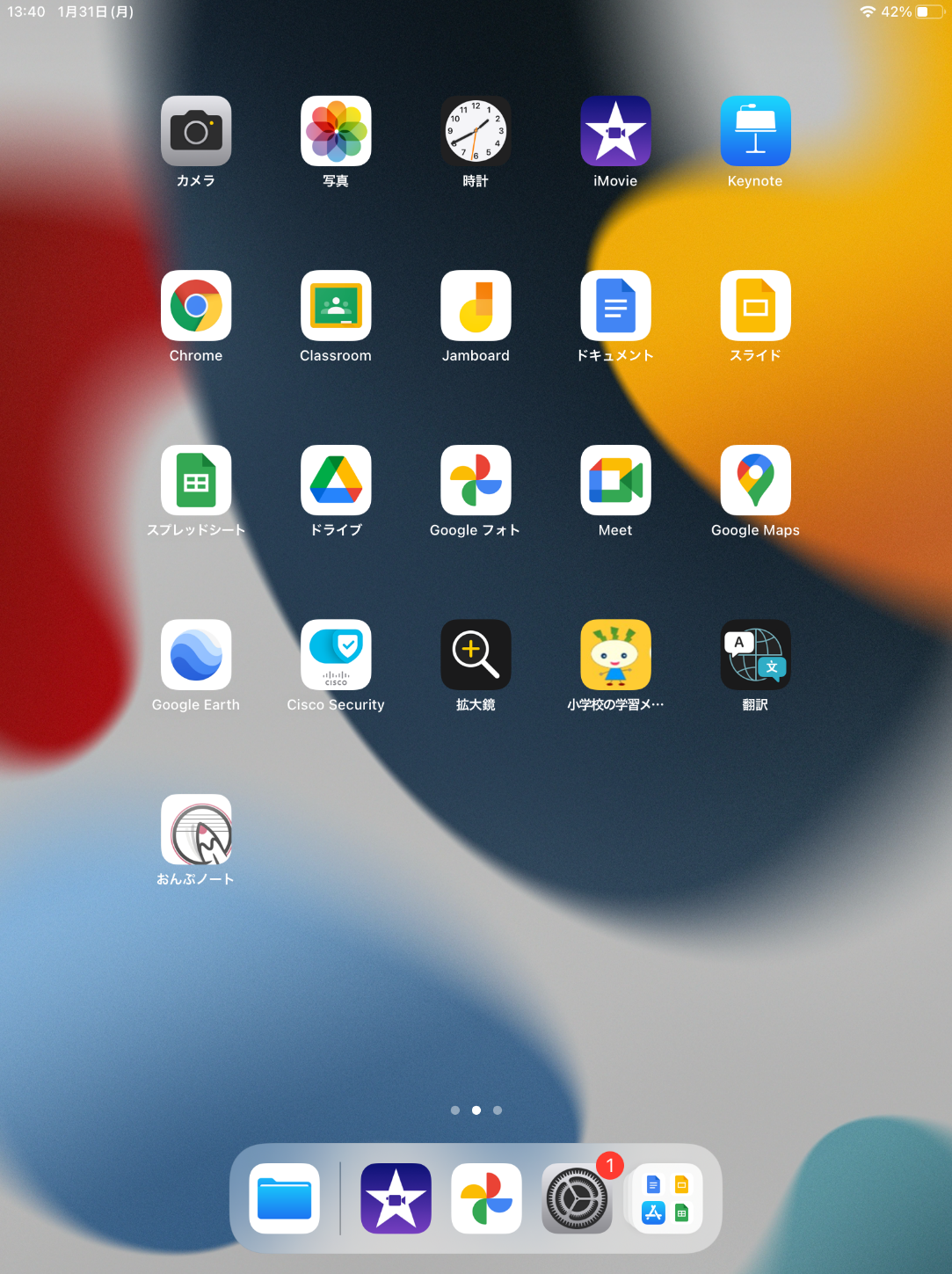 け
しゃしんのデータを消す
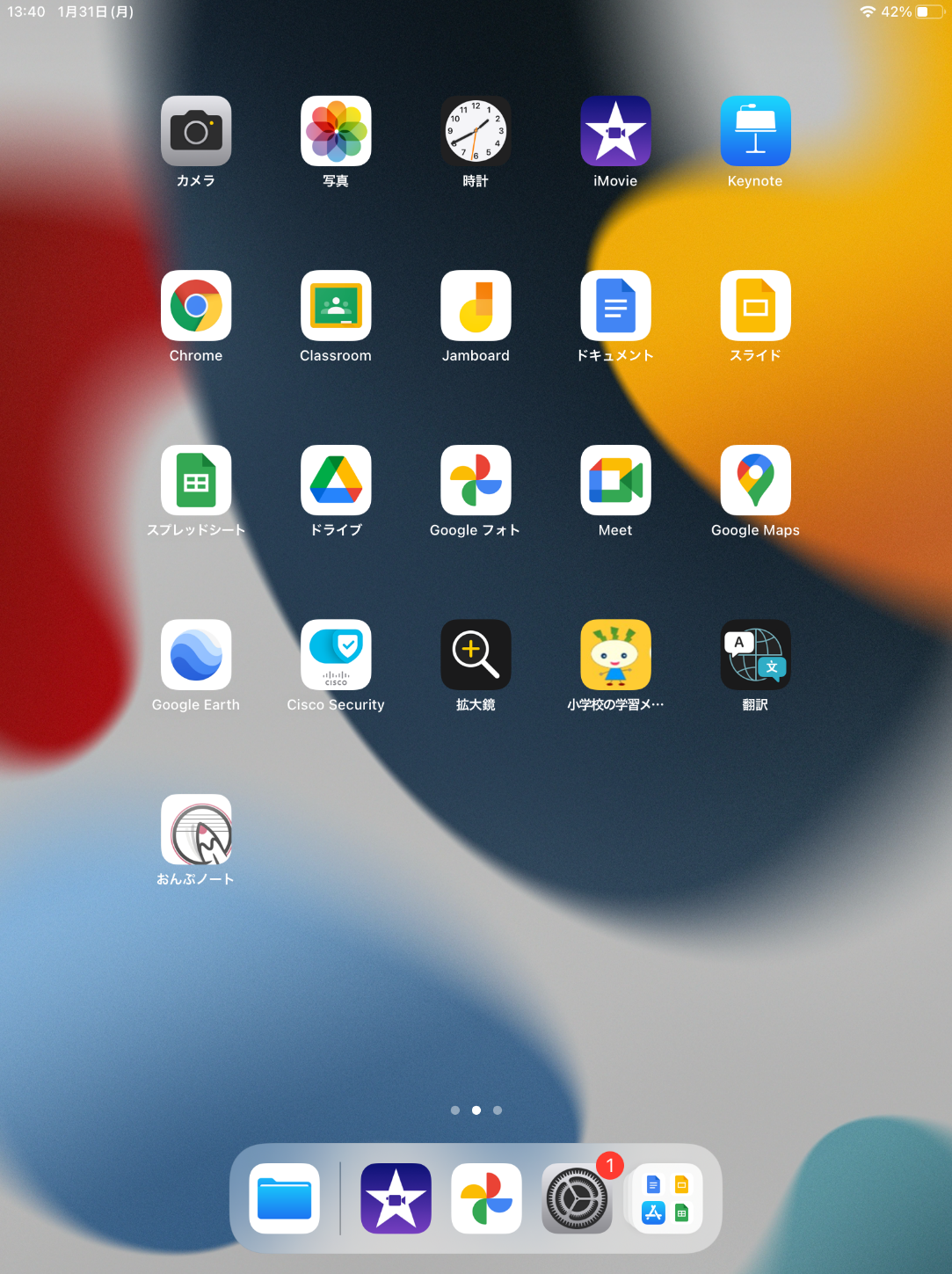 け
カメラでとったしゃしんで　いらないものを　消しましょう
け
しゃしんデータを消す
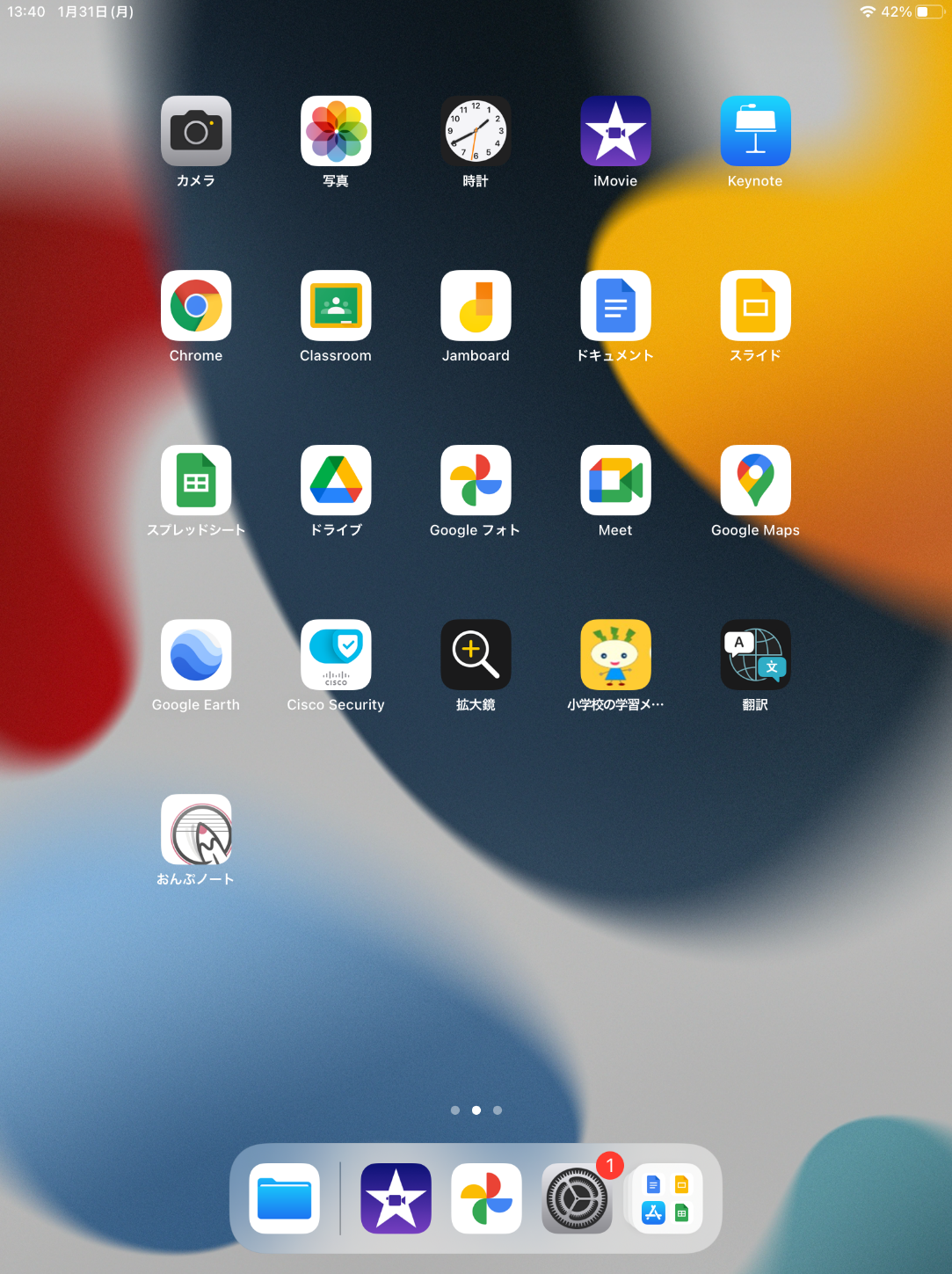 しゃしん
写真をタップして　ひらきます
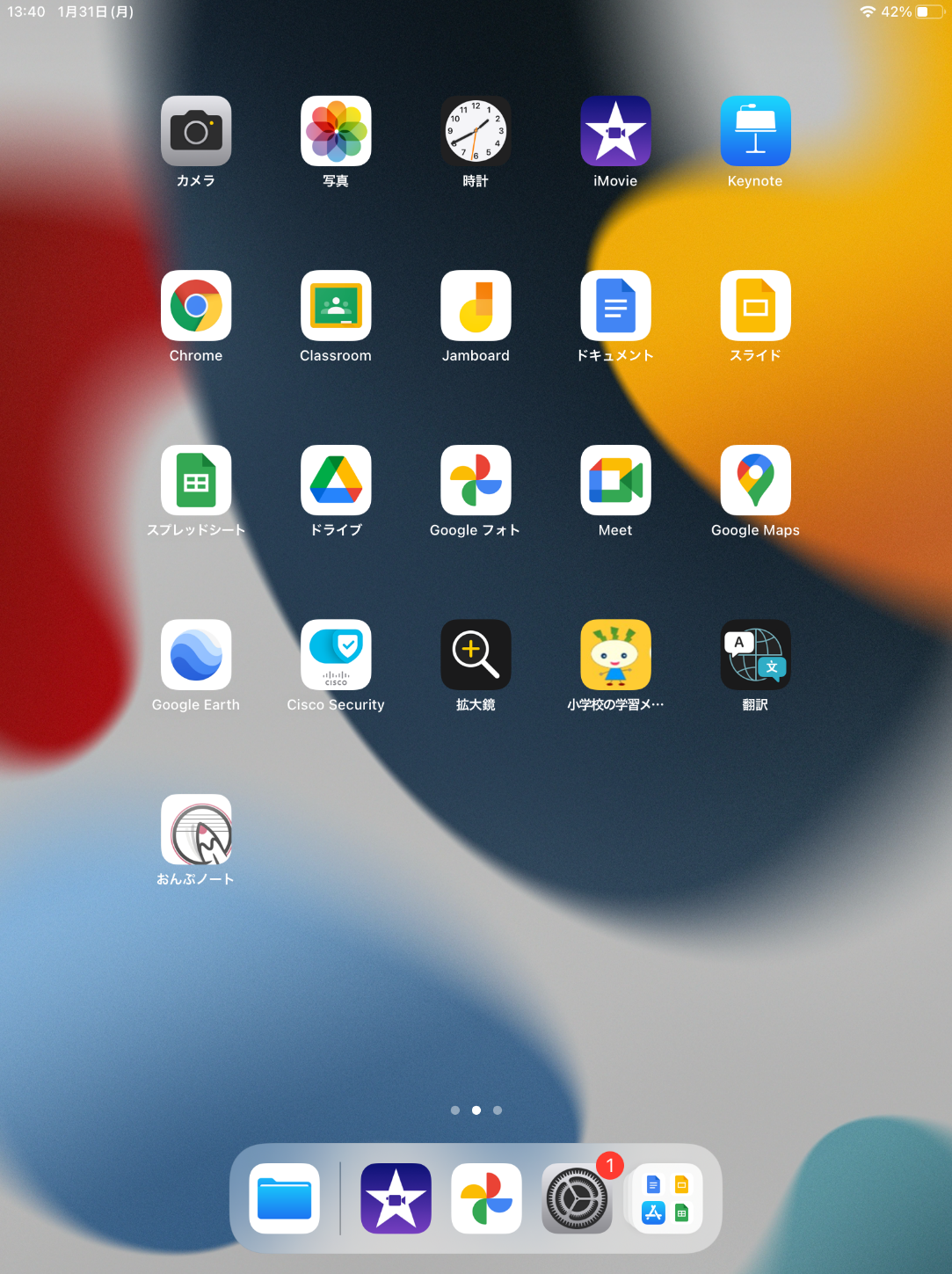 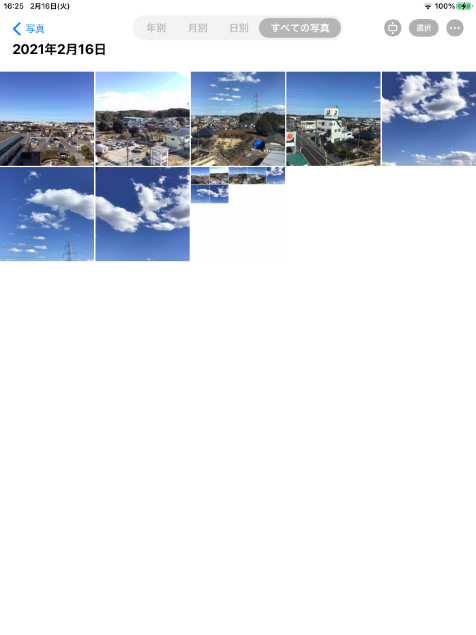 け
しゃしんデータを消す
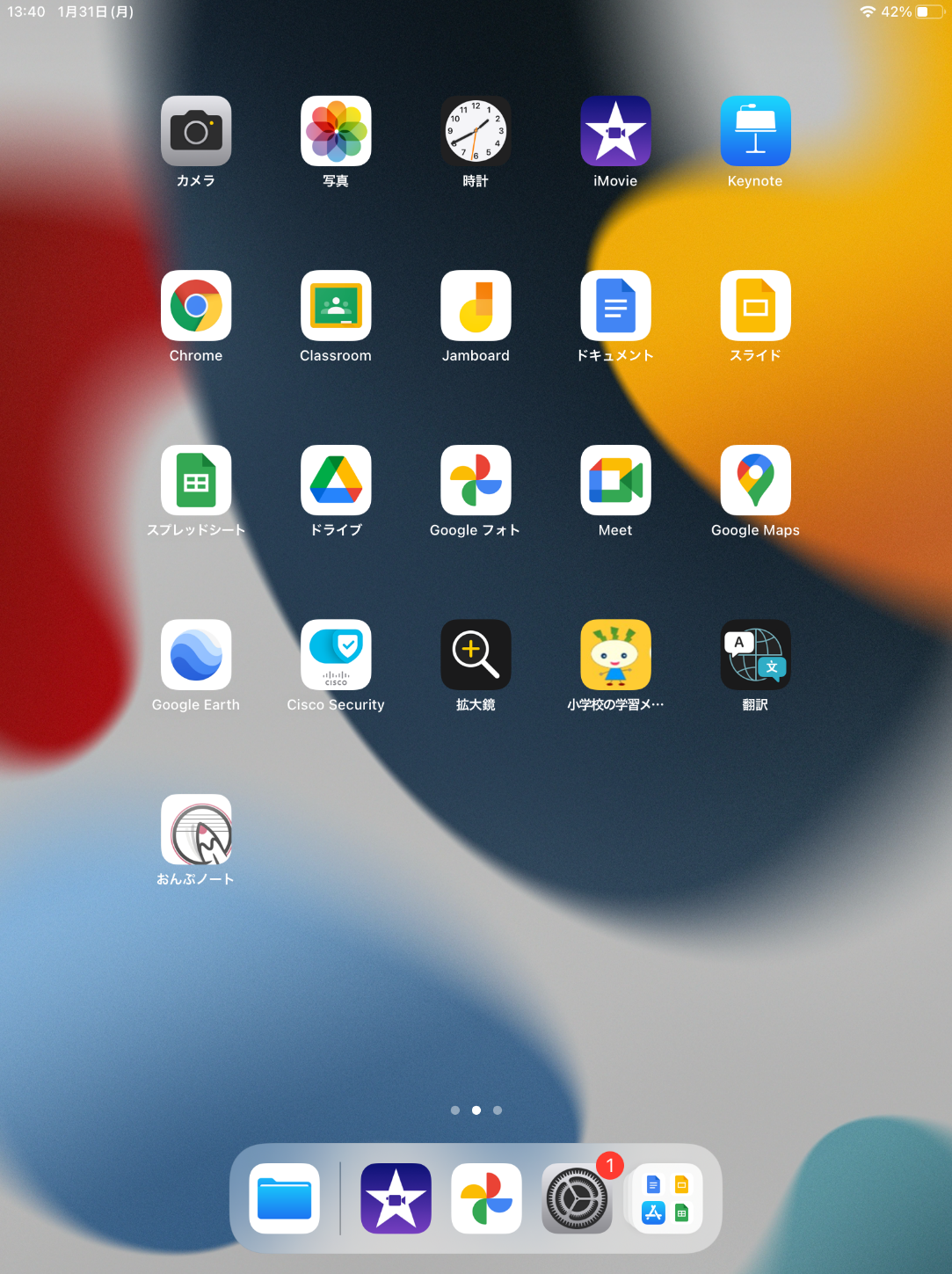 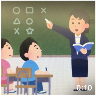 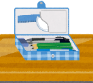 いらないしゃしんタップして　ぜんぶ えらびましょう
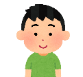 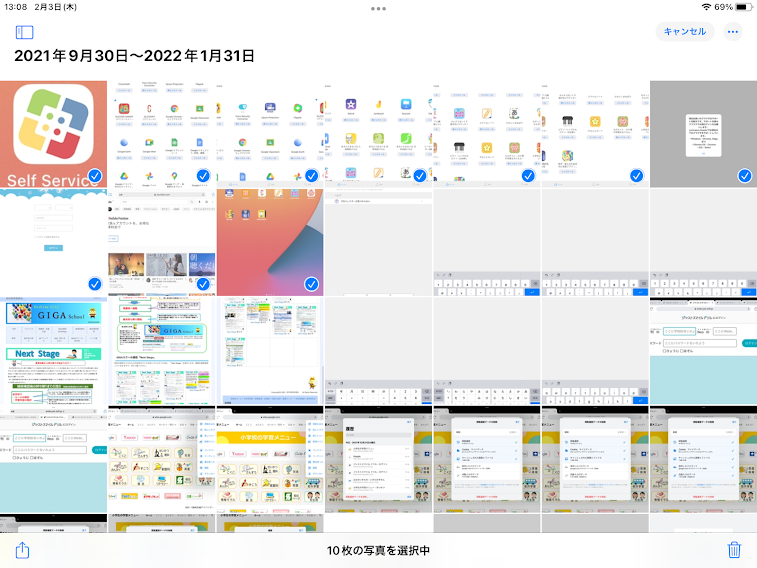 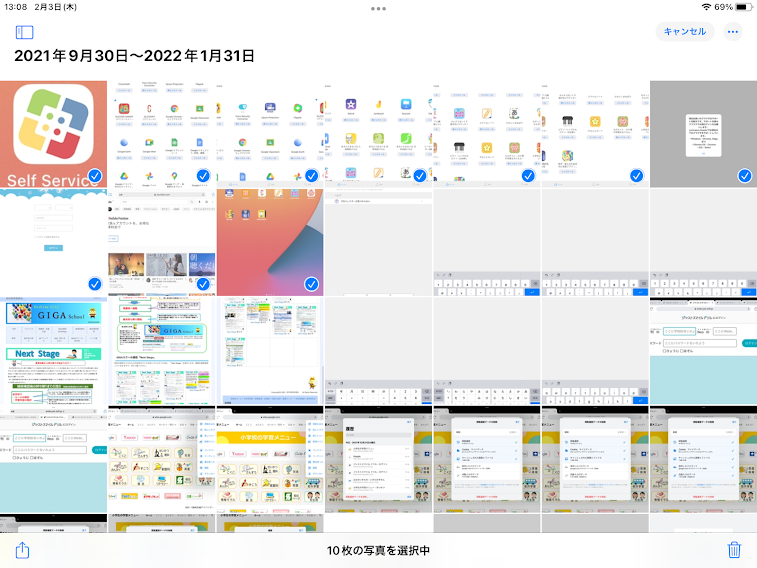 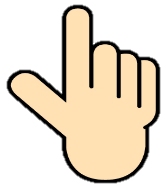 選択ボタンをタップします
↓
いらいない写真をタップします
（いくつもタップできます）

えらんだ写真にマークがつきます
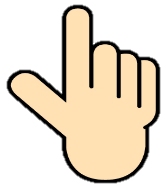 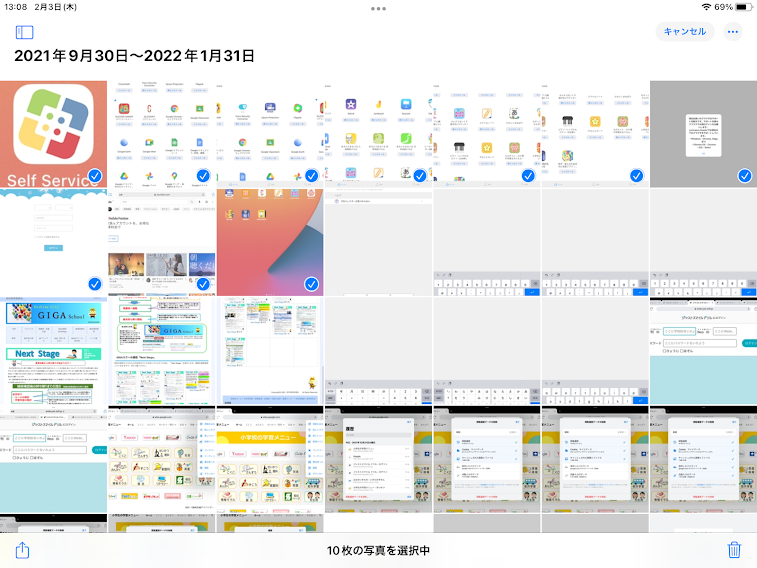 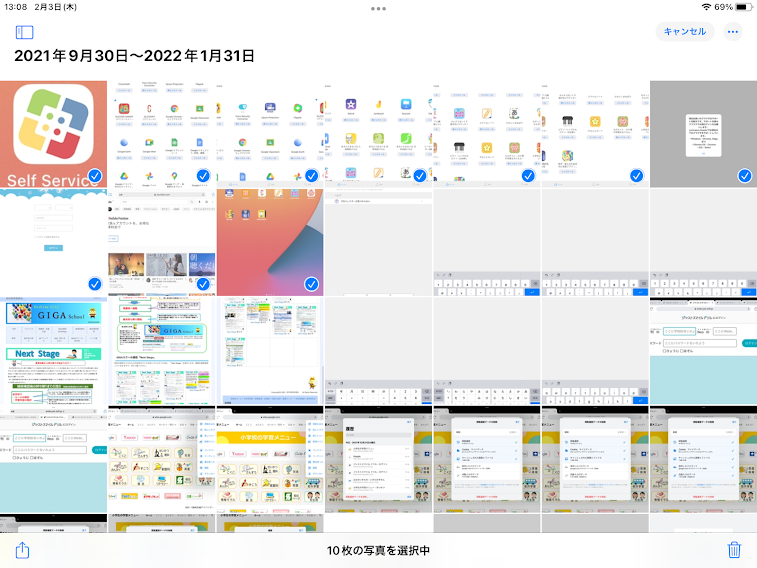 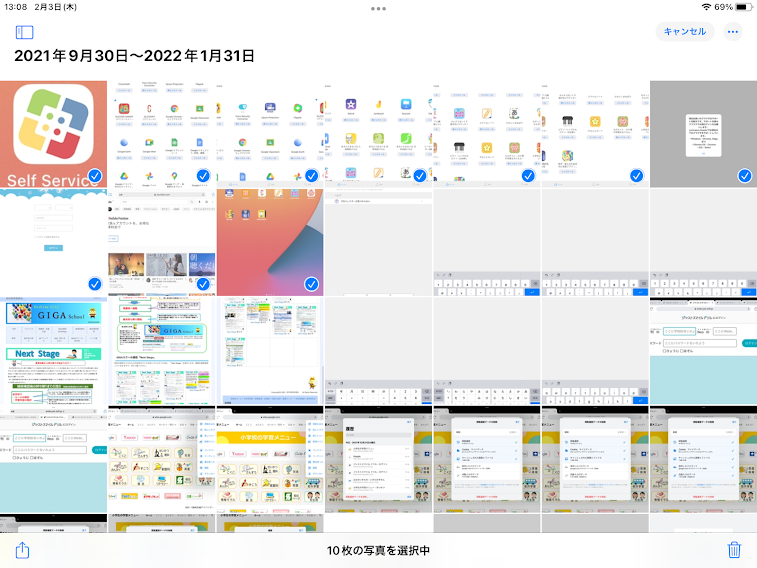 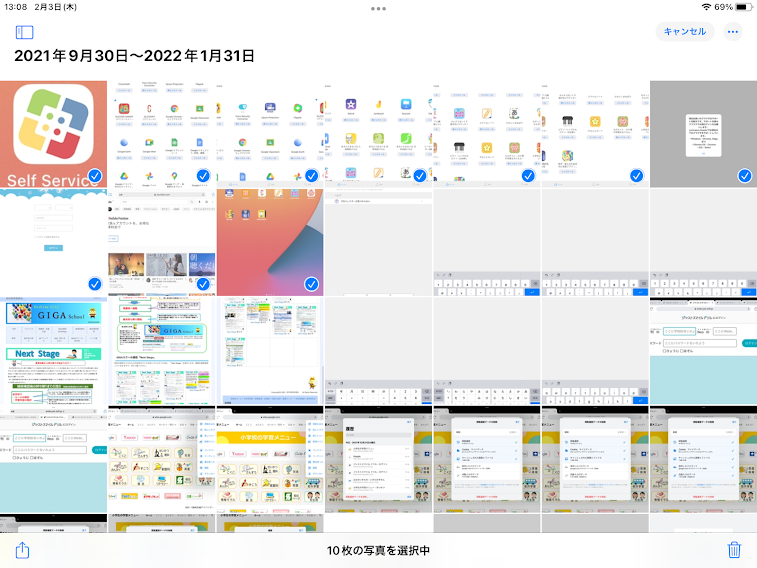 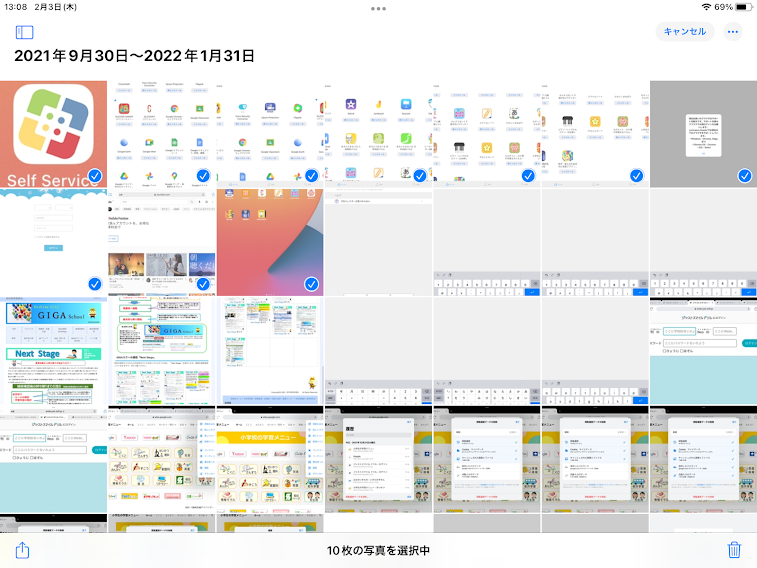 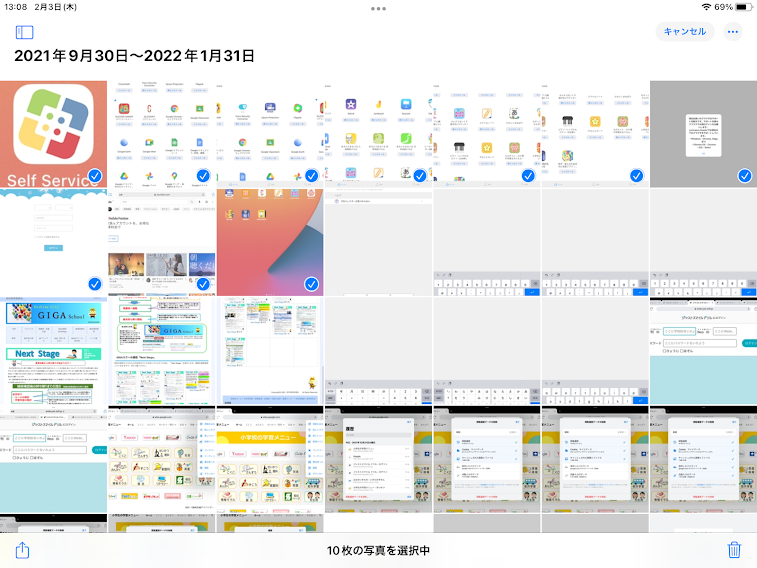 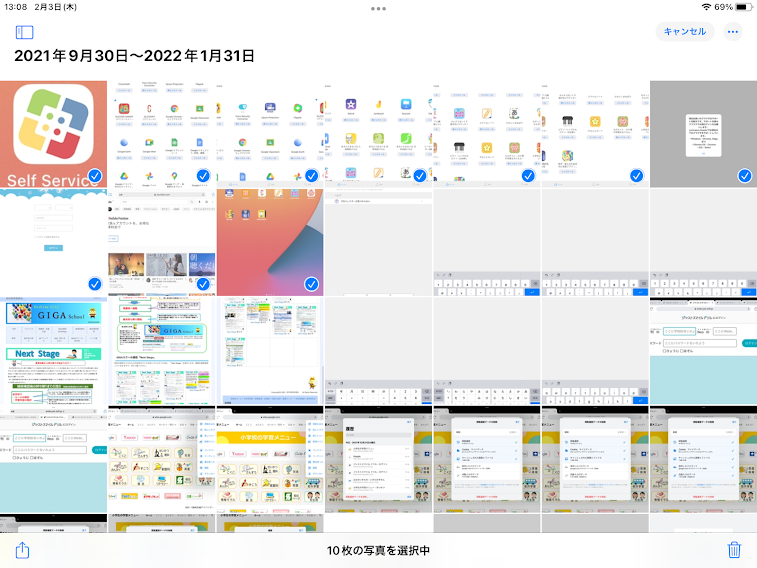 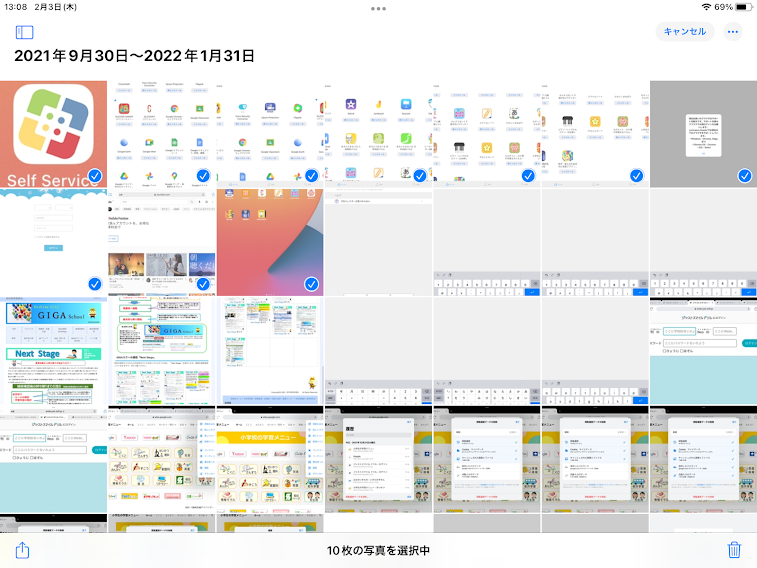 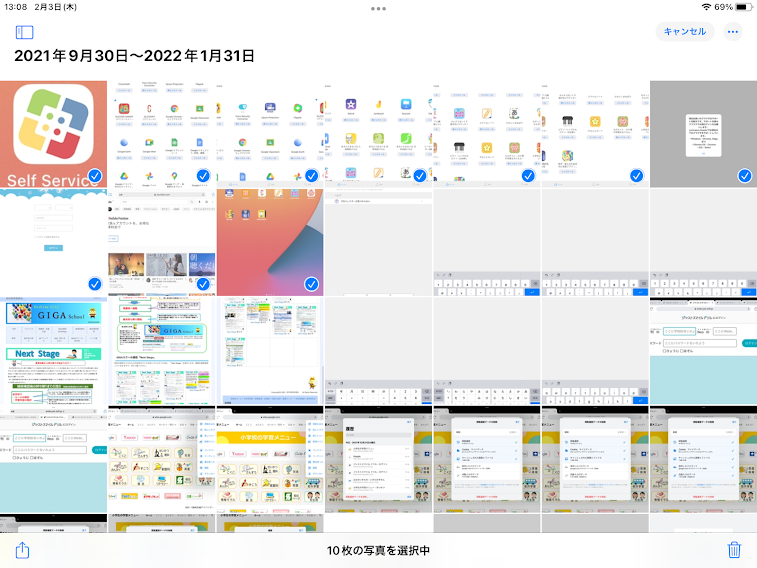 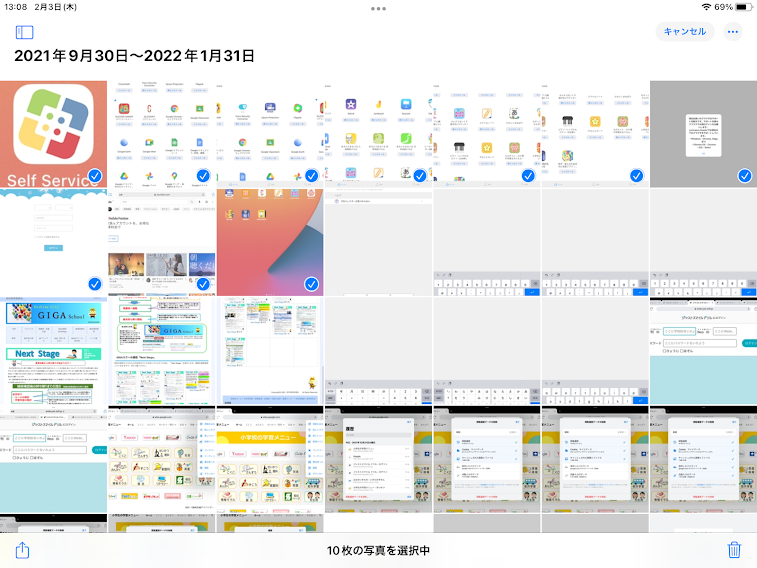 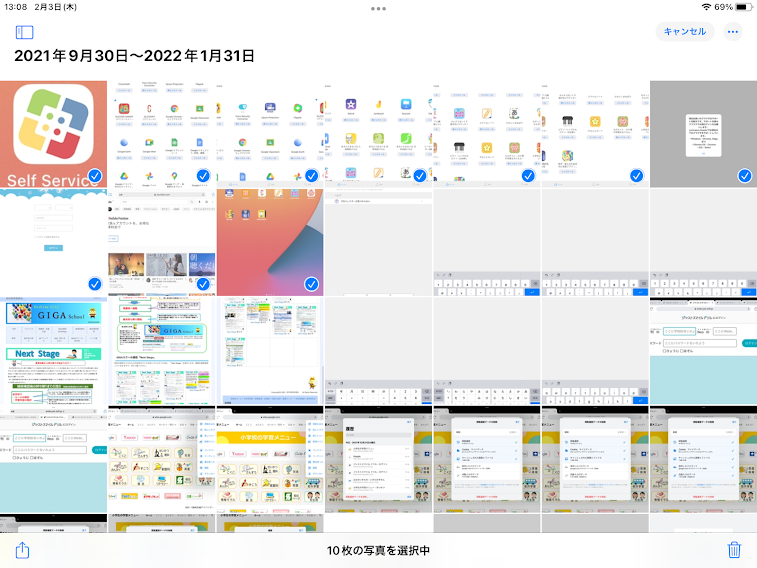 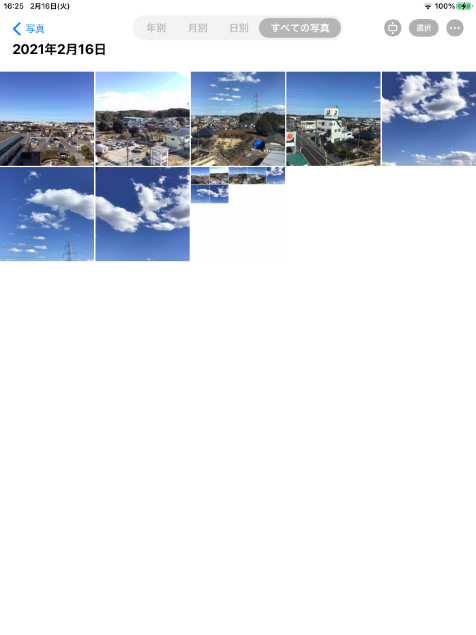 け
しゃしんデータを消す
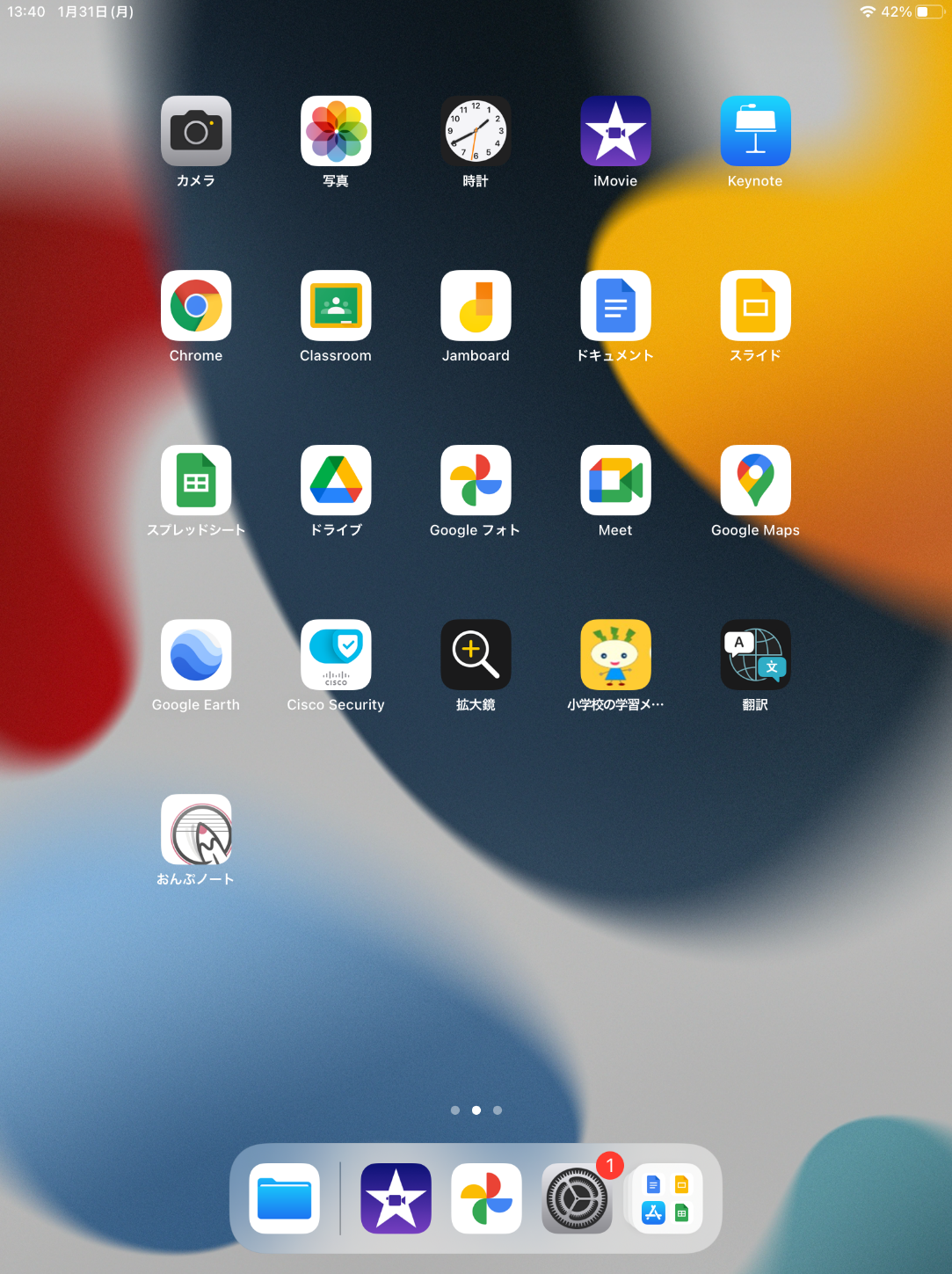 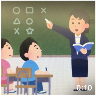 け
みぎした
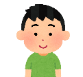 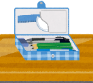 右下のごみばこマークをタップ　⇒　でてきたメッセージをタップして　消します
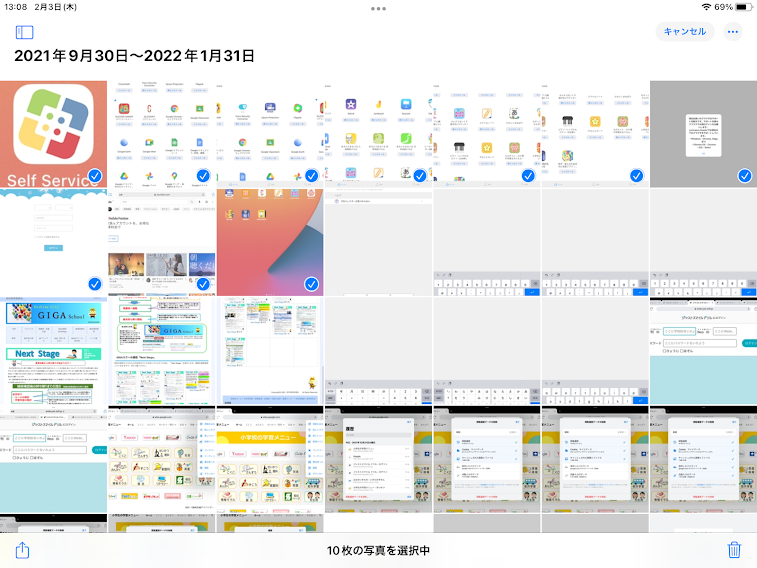 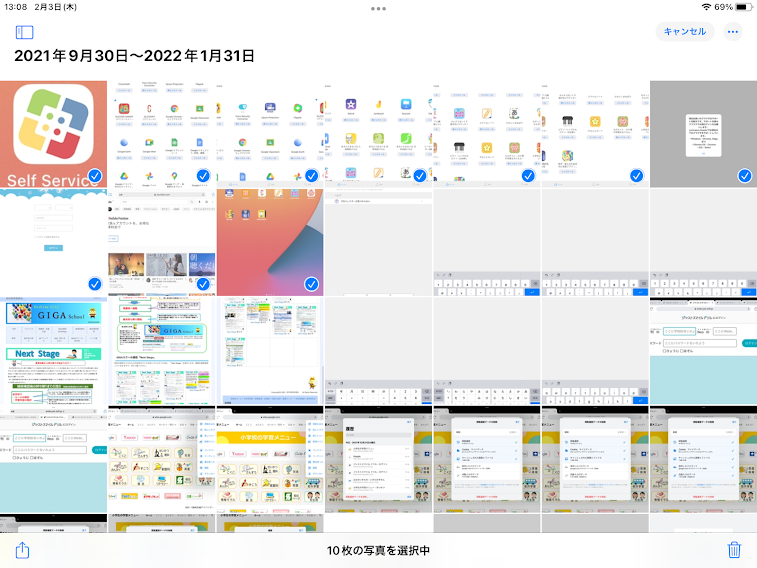 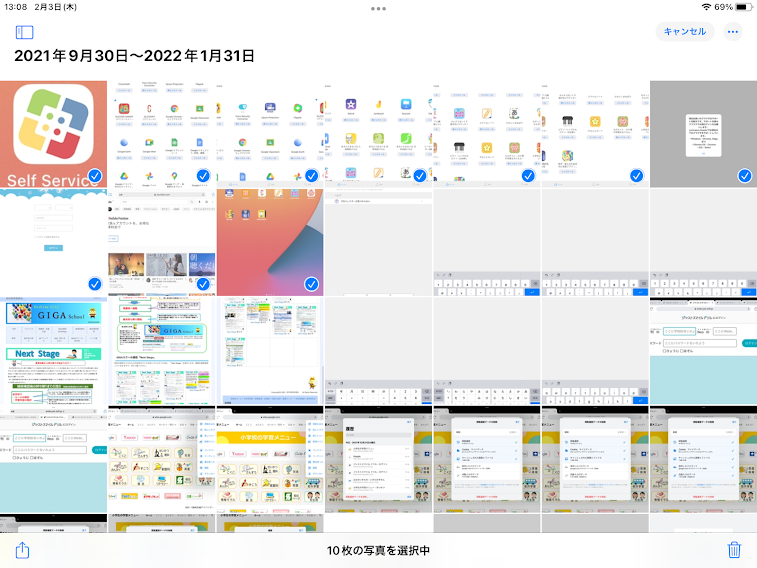 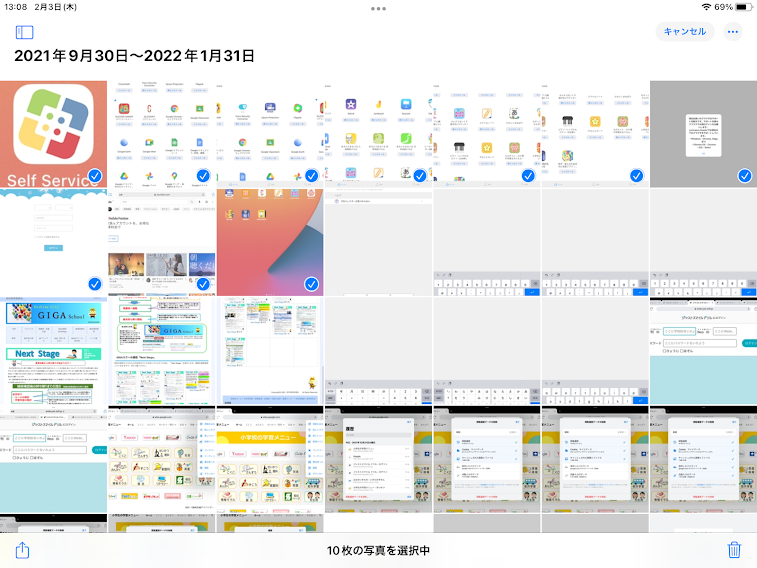 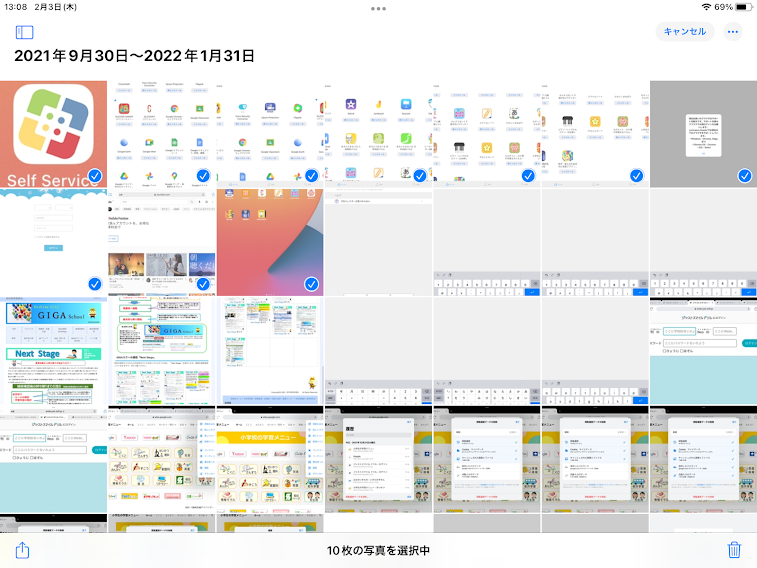 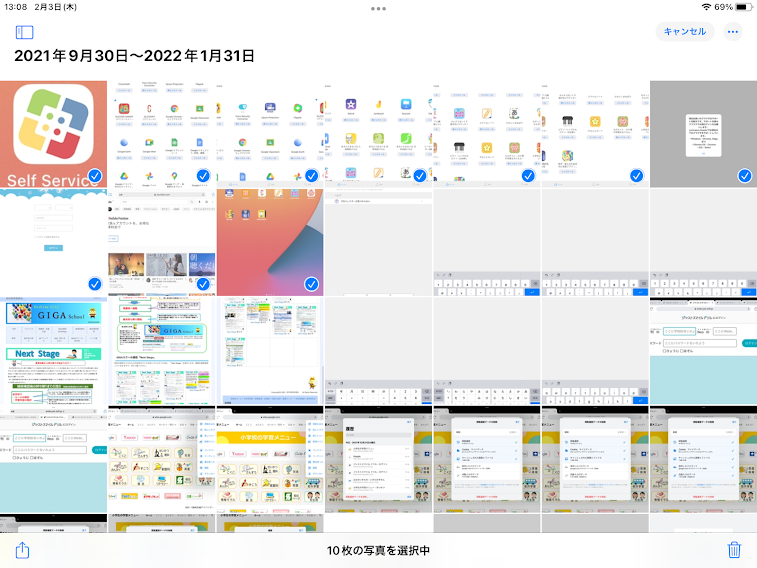 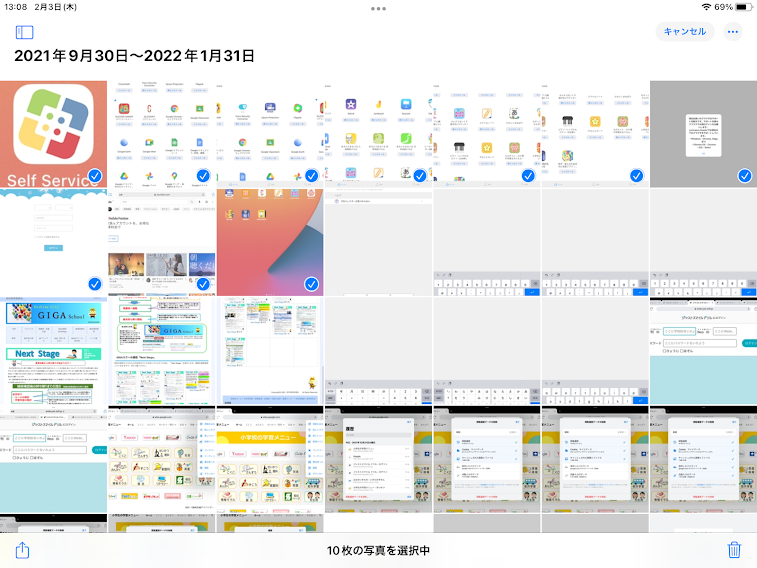 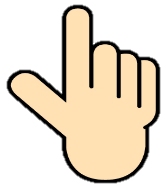 10枚の写真を削除
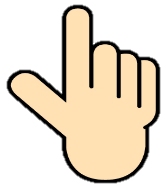 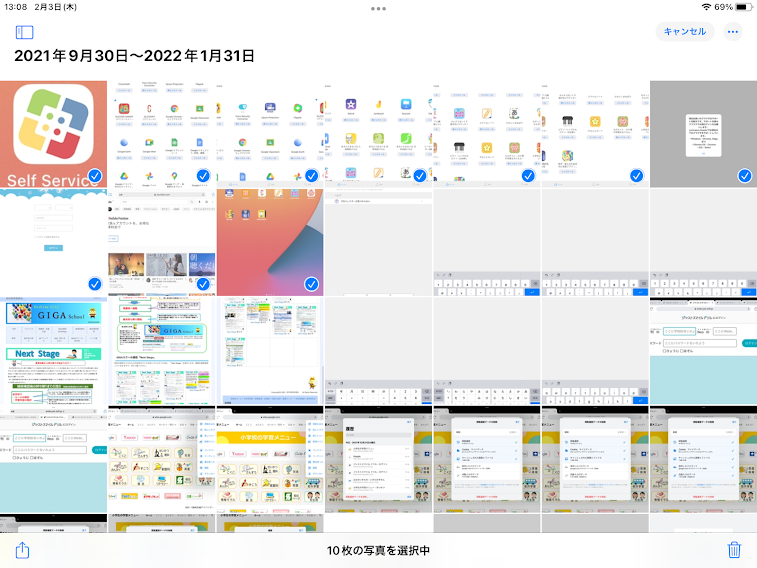 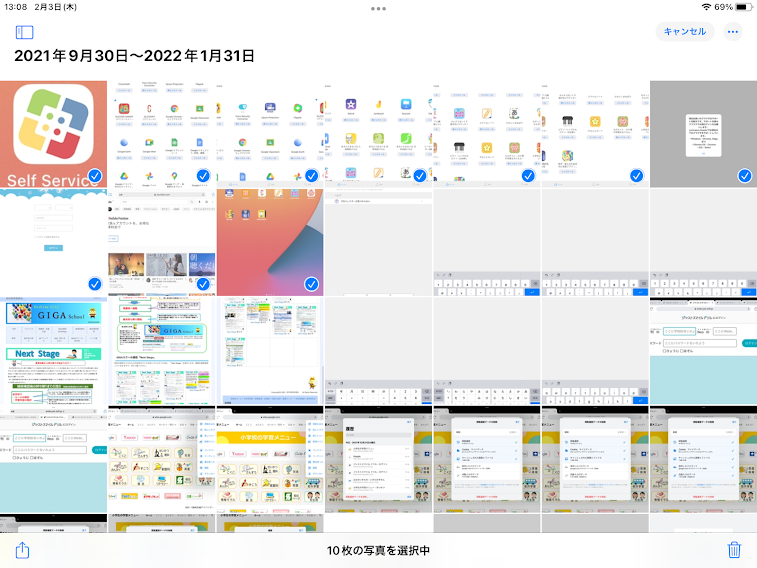 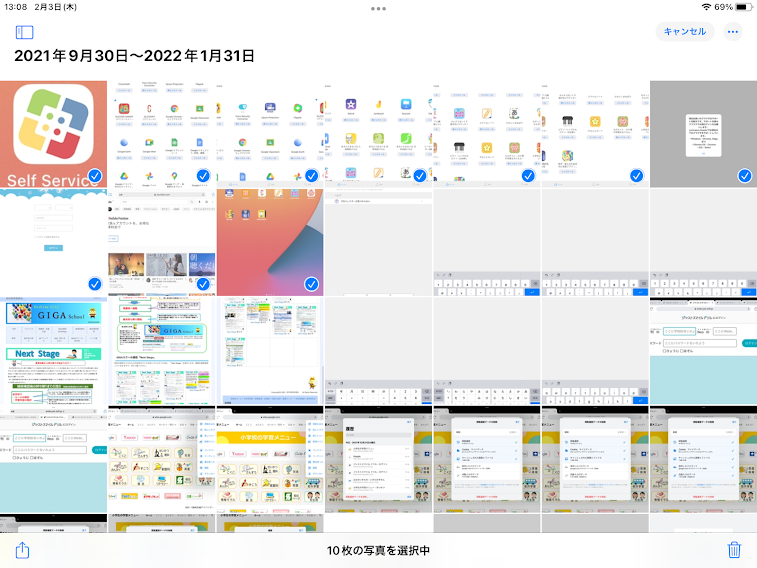 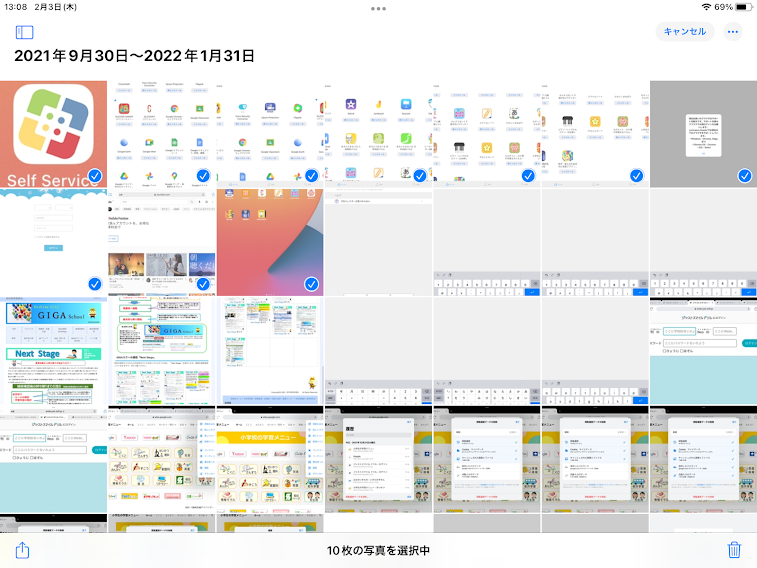 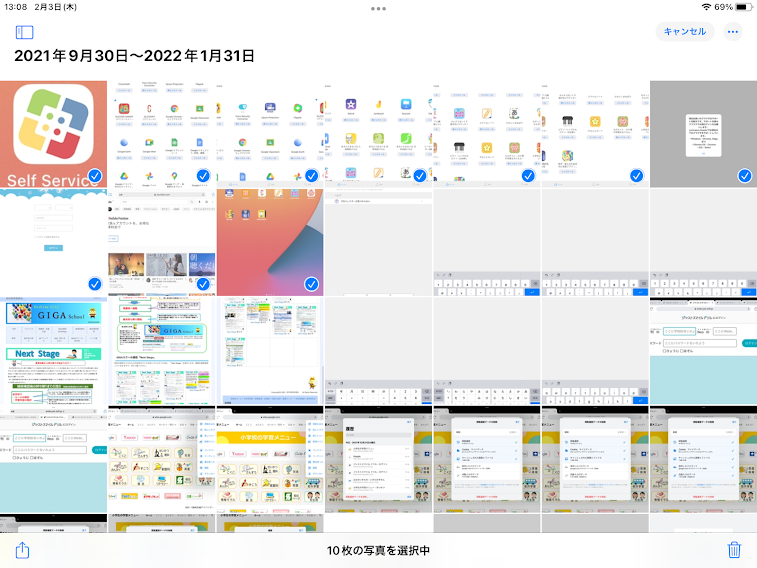 マイドライブのファイルを消す
け
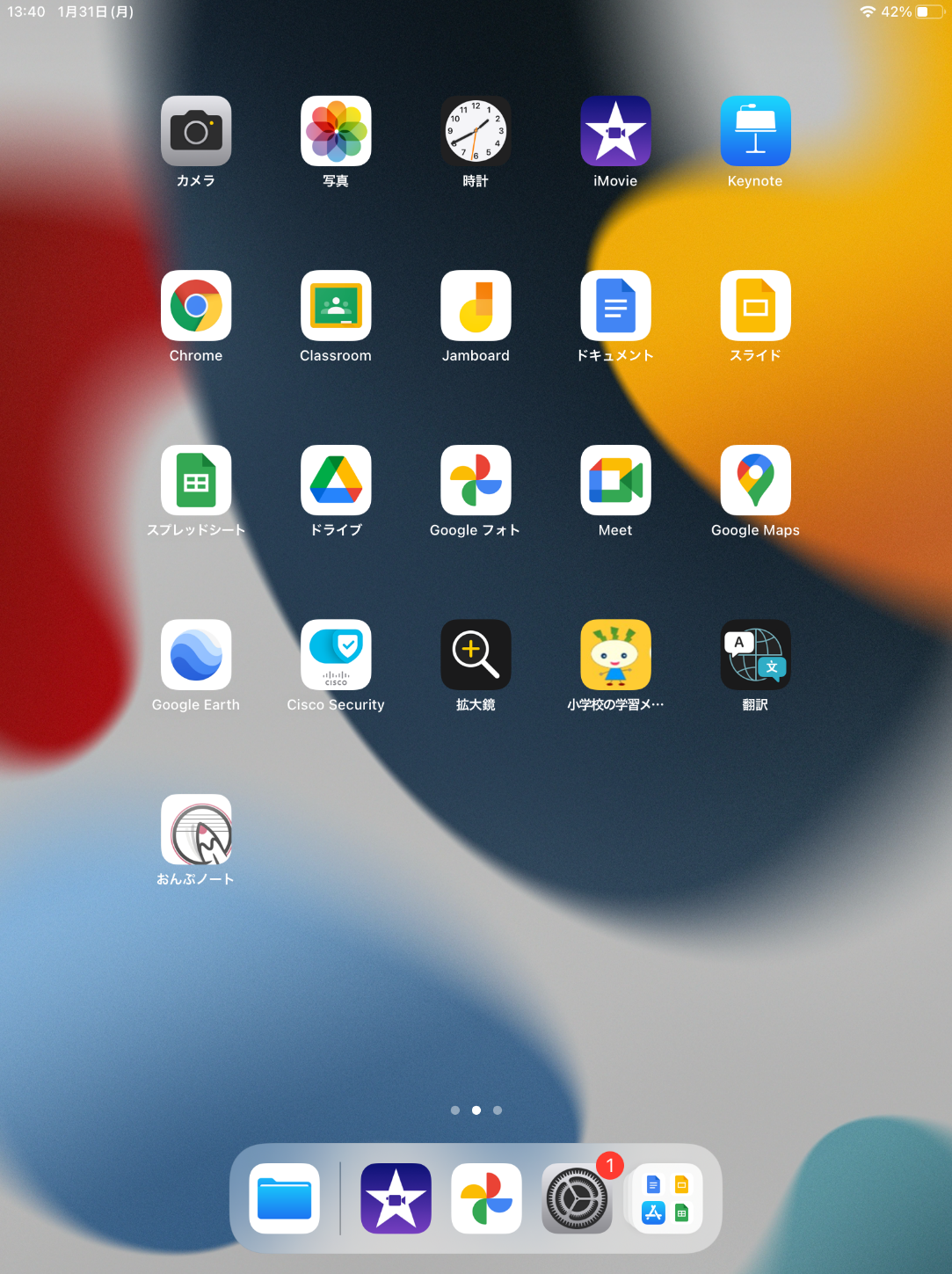 け
マイドライブにあるデータで　いらないものを消しましょう
け
マイドライブのファイルを消す
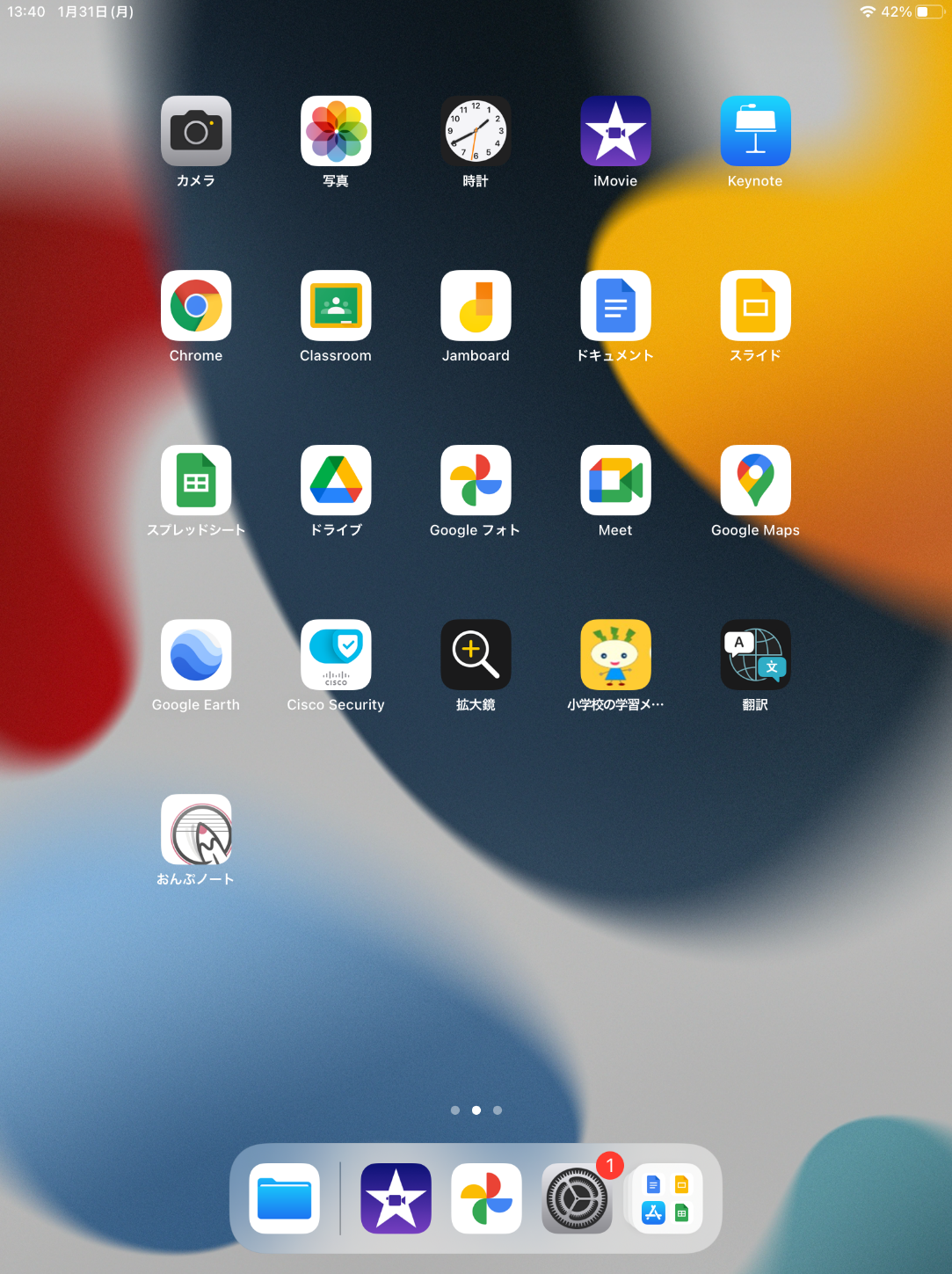 ドライブをタップしましょう
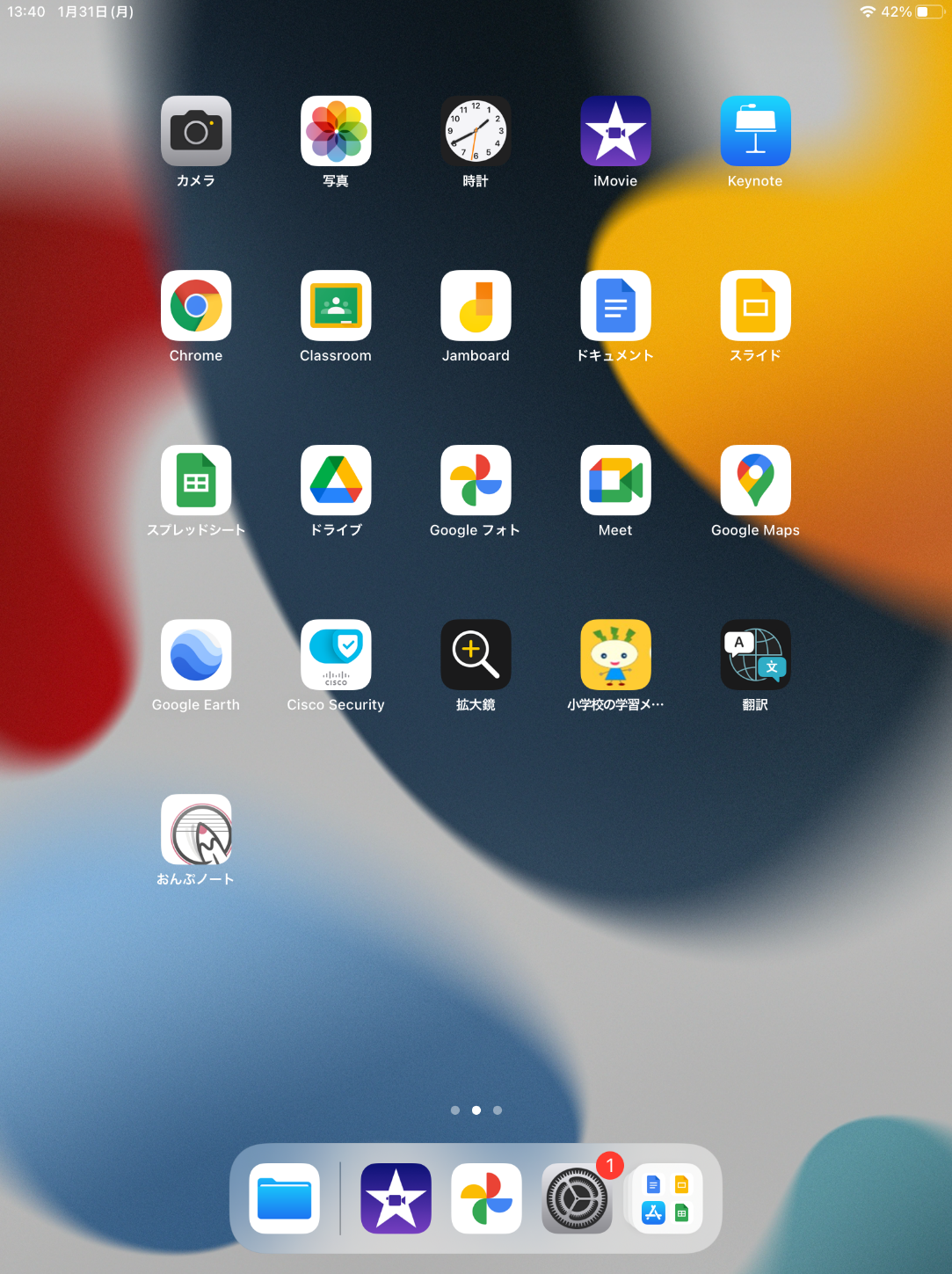 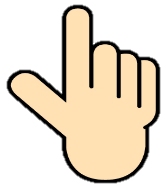 け
マイドライブのファイルを消す
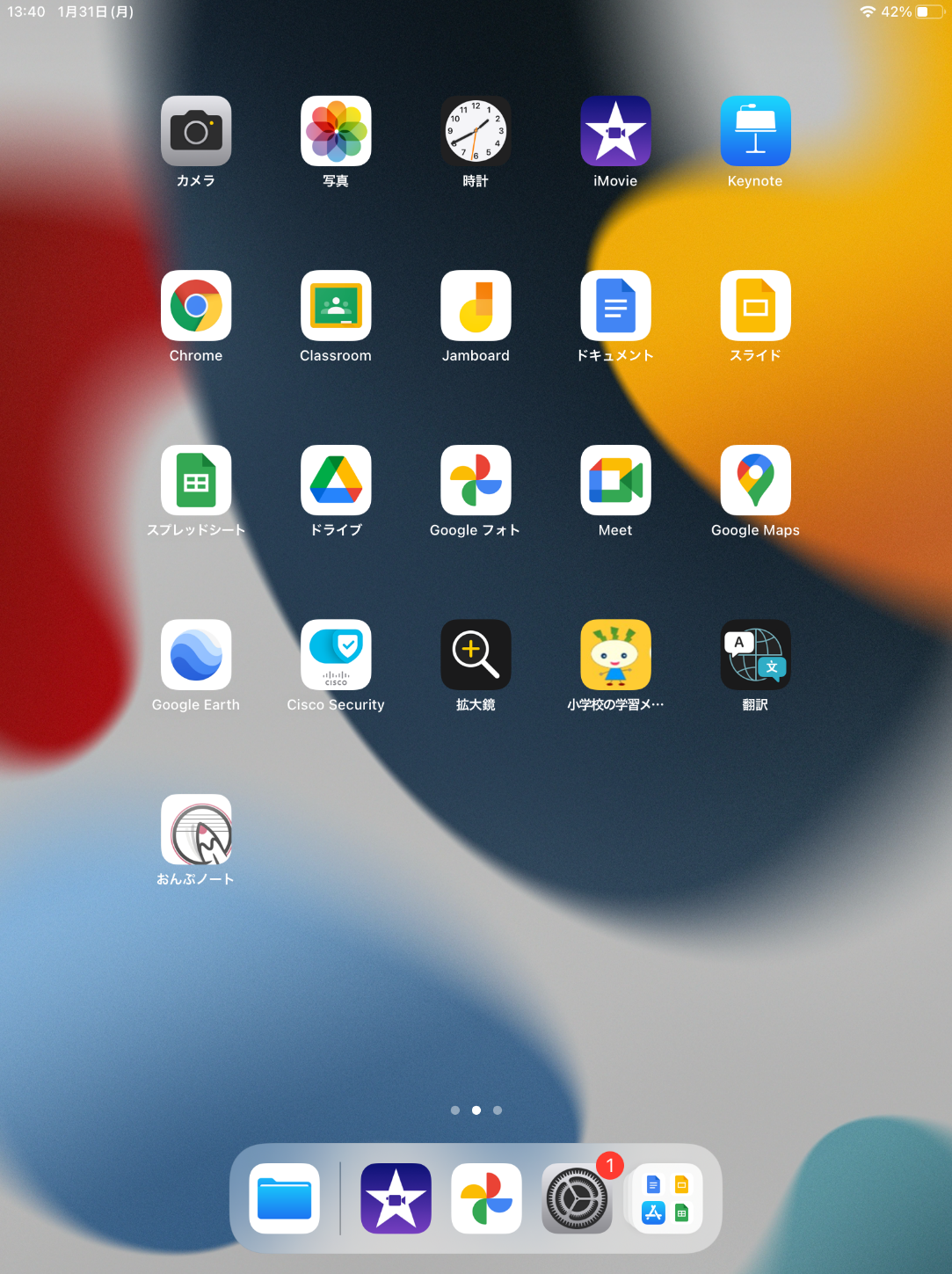 みぎした
右下の　ファイルをタップし、マイドライブをタップします
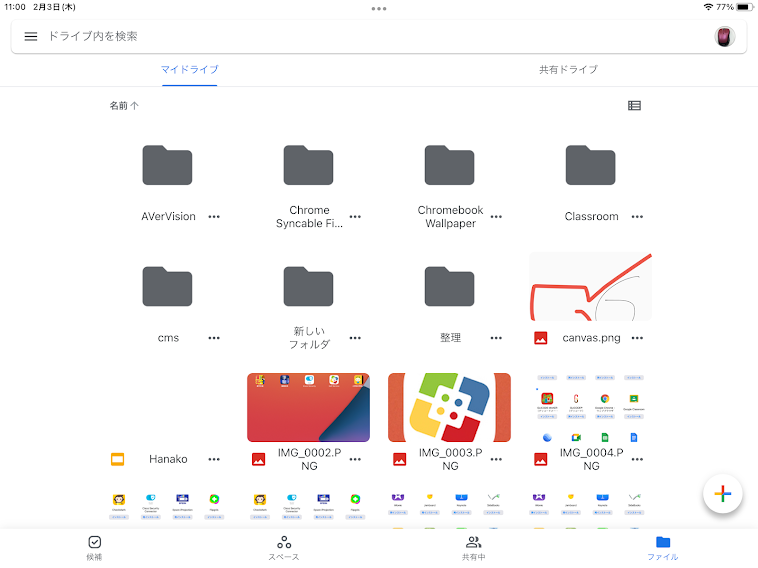 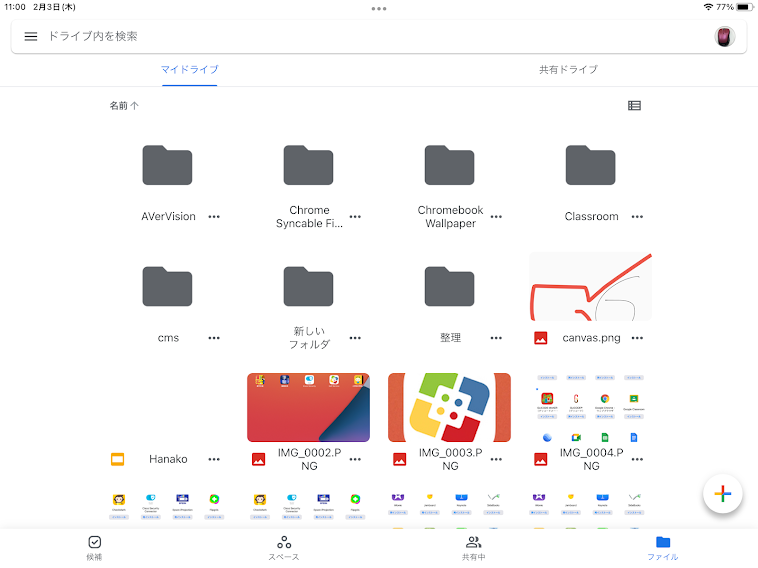 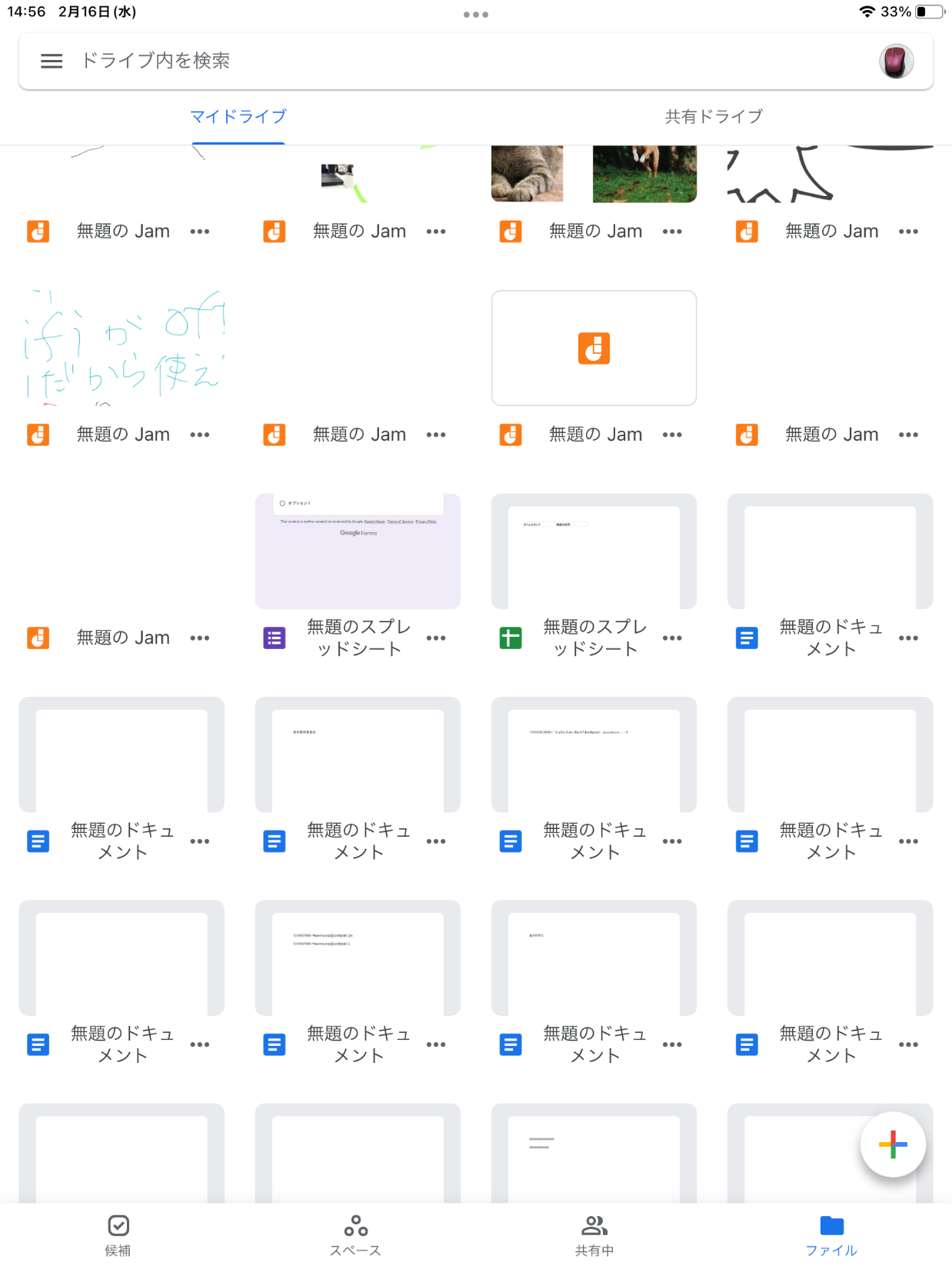 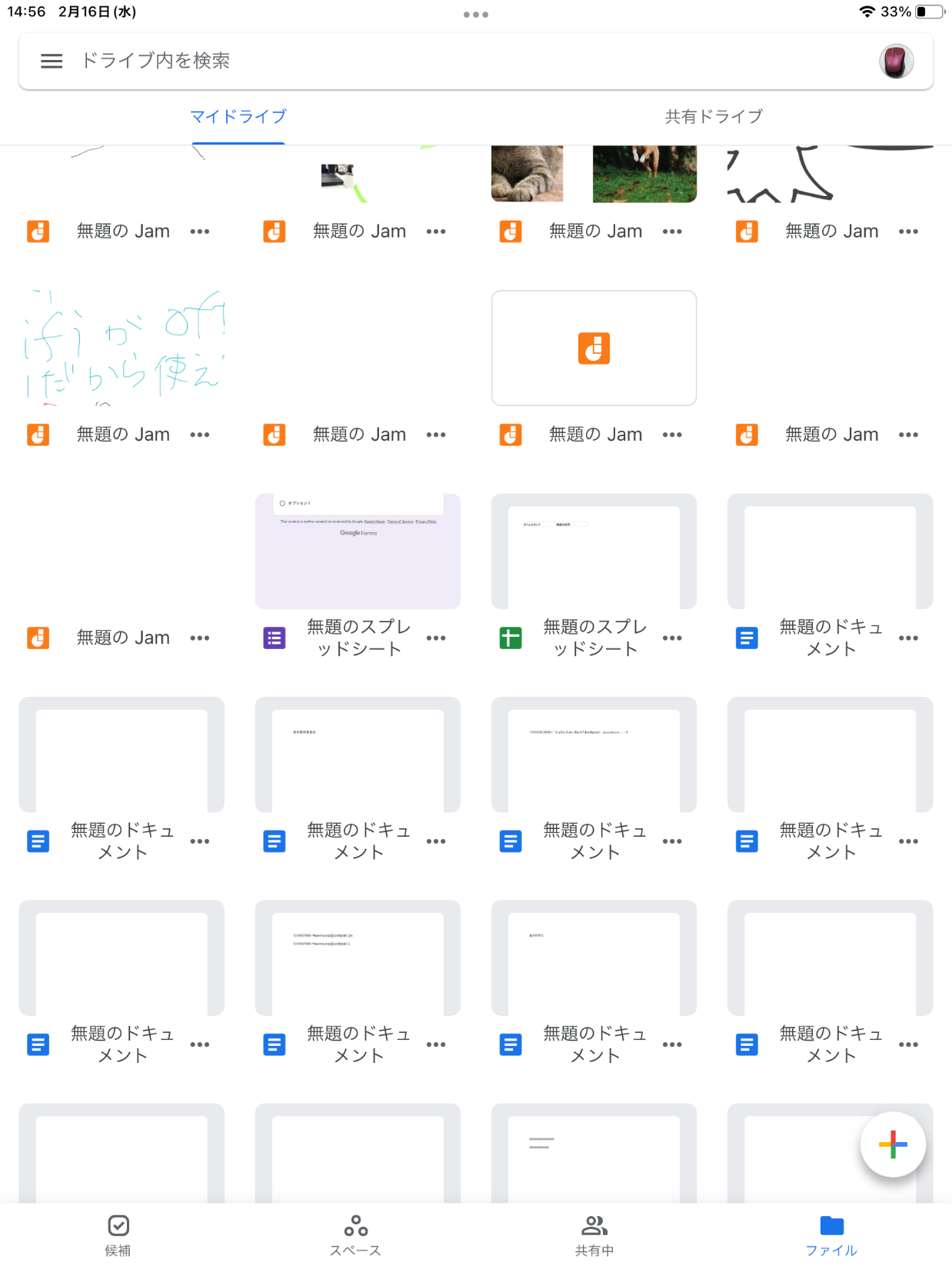 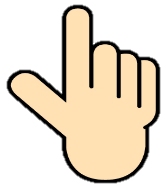 け
マイドライブのファイルを消す
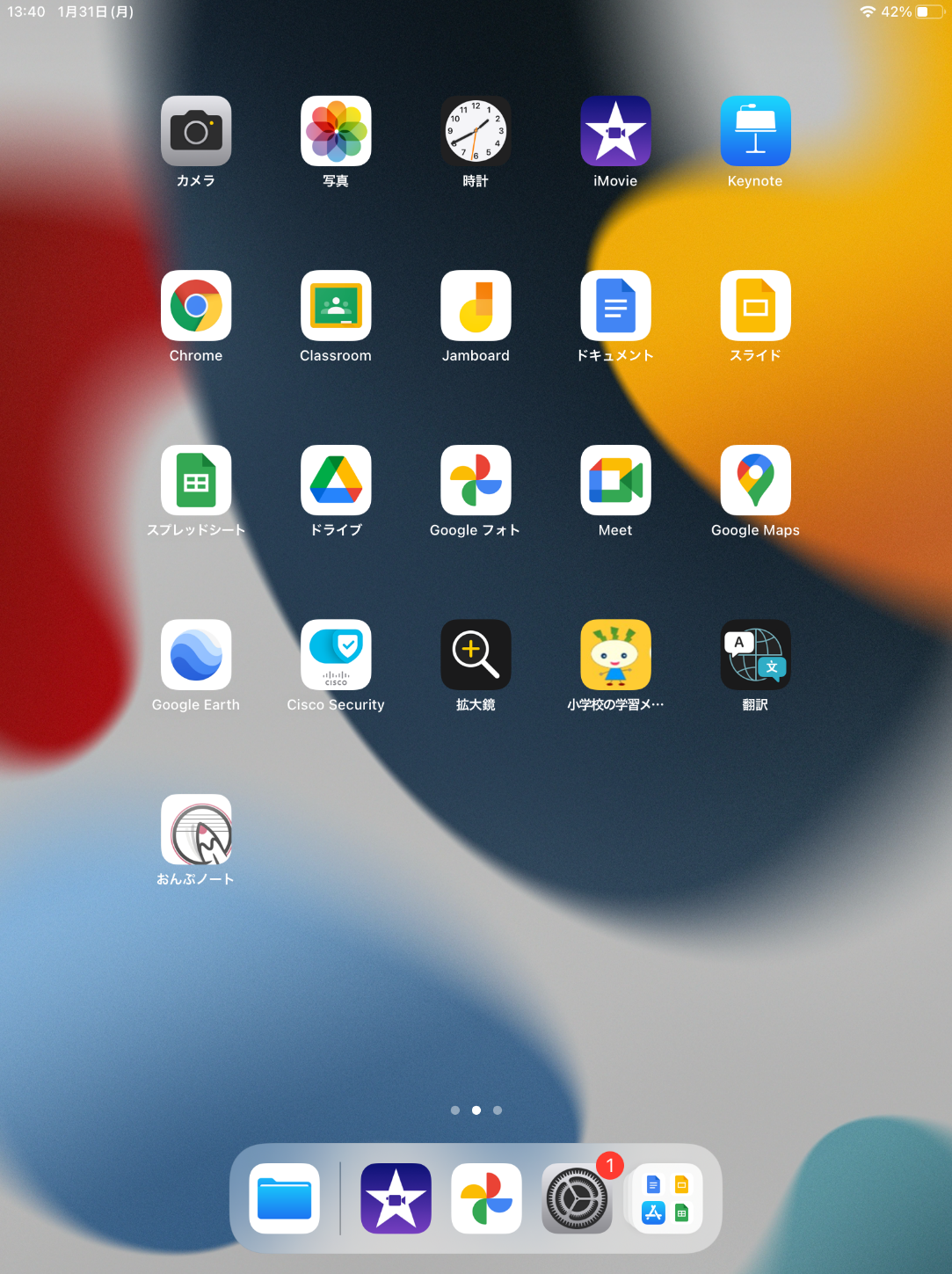 いらないファイルをぜんぶ えらびましょう
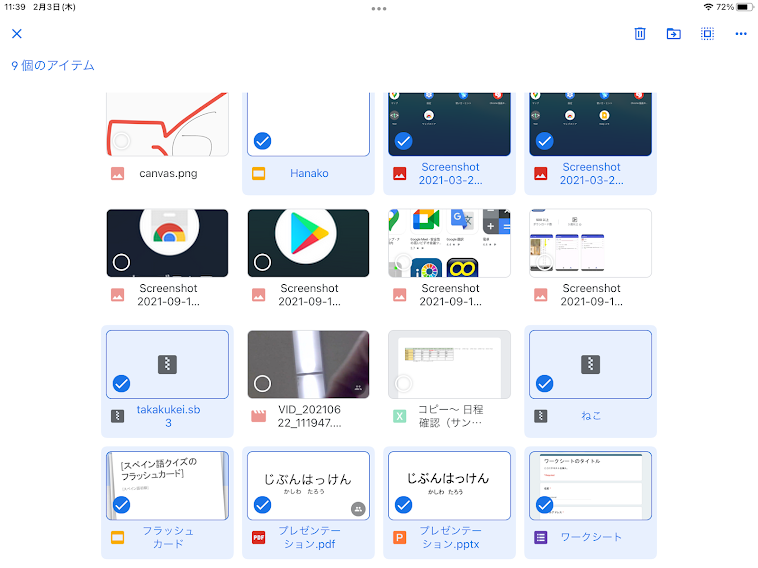 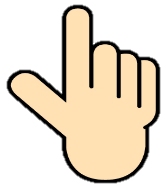 １つめのファイルを長おしします　（グーっとおしてはなす）
　→　☑がつきます
２つめ、３つめ・・・とタップして
ふくすうのファイルをえらびます
なが
け
マイドライブのファイルを消す
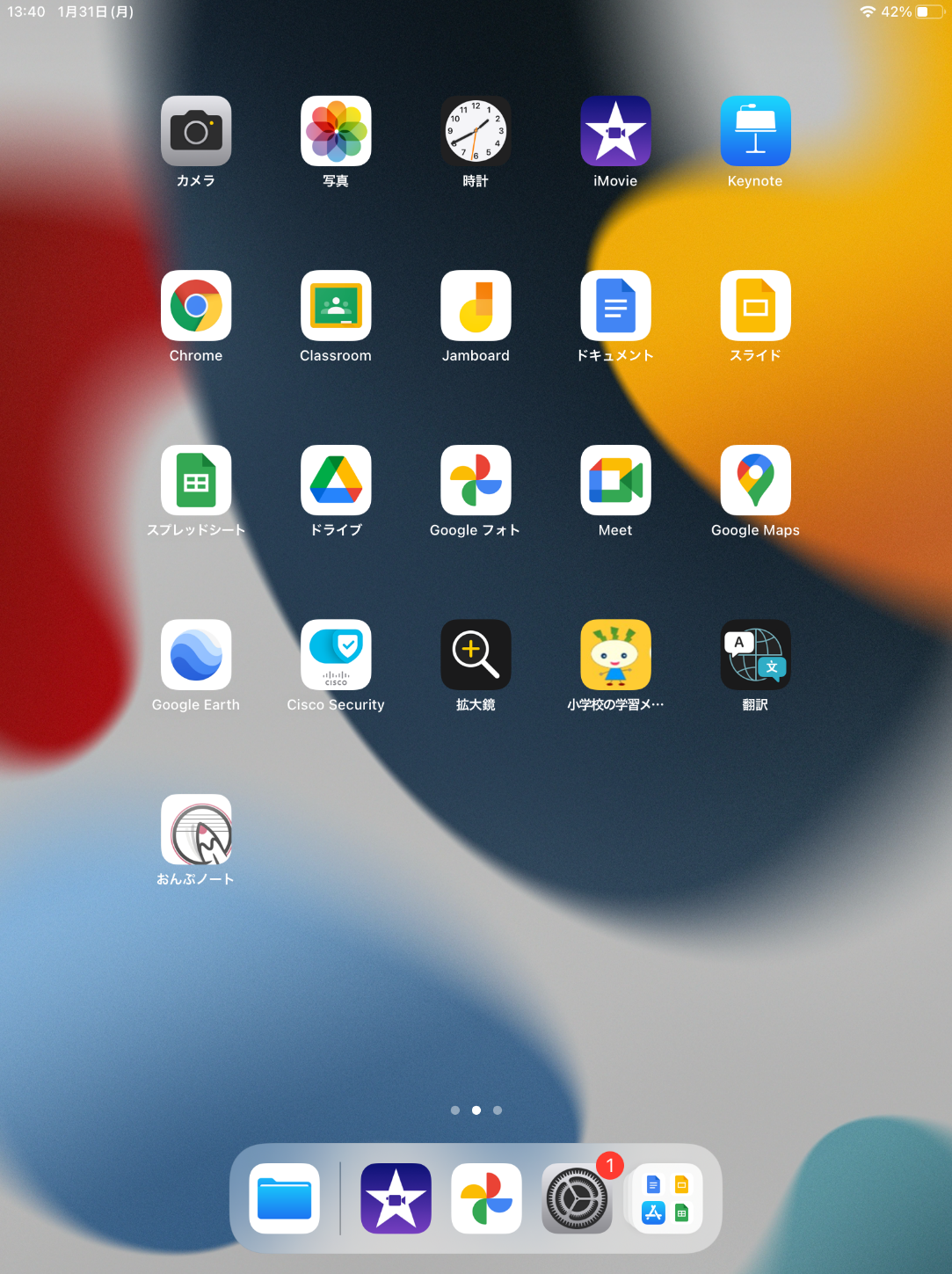 をタップすると、メッセージがでるので『ゴミ箱に移動』をタップすると　消せます
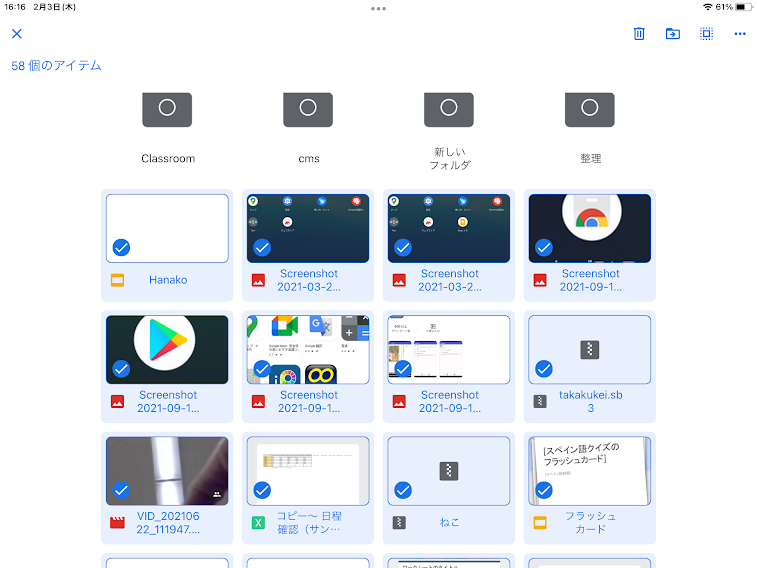 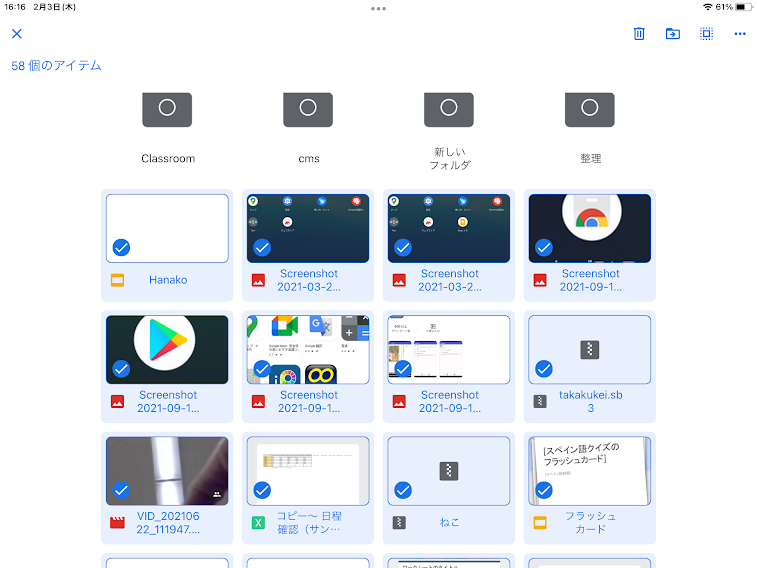 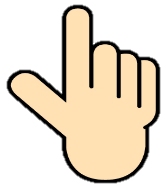 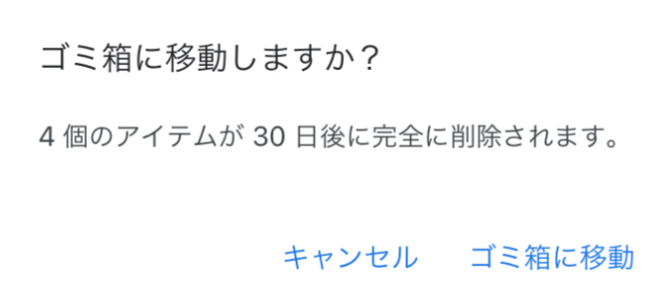